Эволюция измерений
Нужно бежать со всех ног, чтобы только оставаться на месте, а чтобы куда-то попасть, надо бежать как минимум вдвое быстрее!
Льюис Кэролл
Алиса в Зазеркалье
Что изменилось?
Измерения в быту
Мир не стоит на месте
Термометрия:
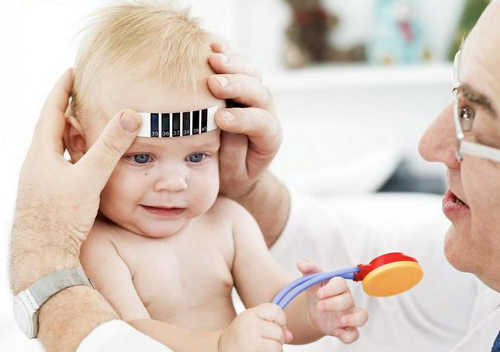 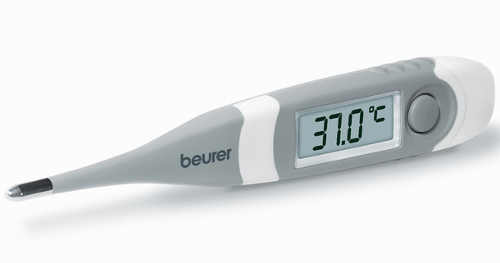 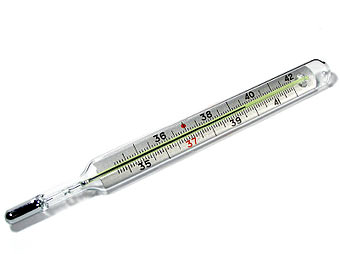 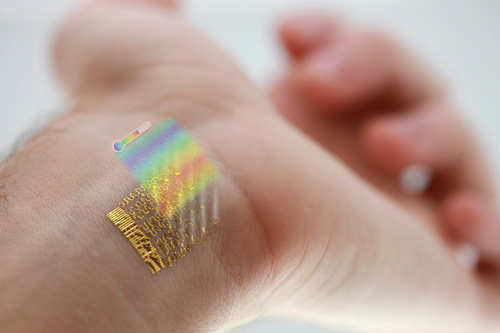 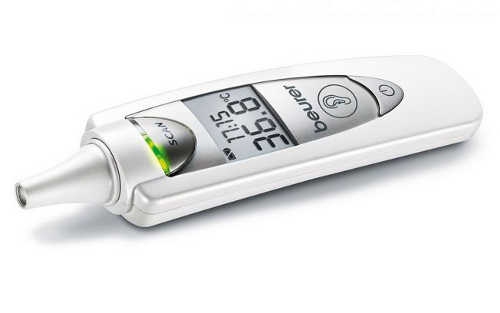 Мир не стоит на месте
Метеорология
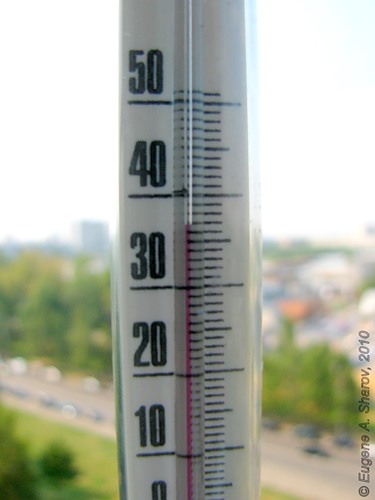 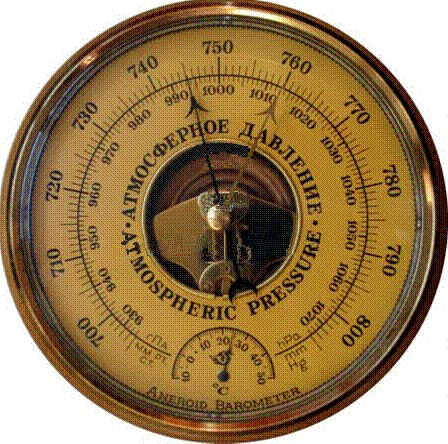 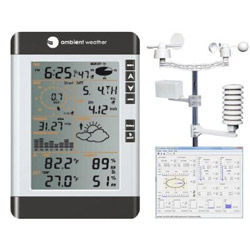 Мир не стоит на месте
И даже… Кулинария
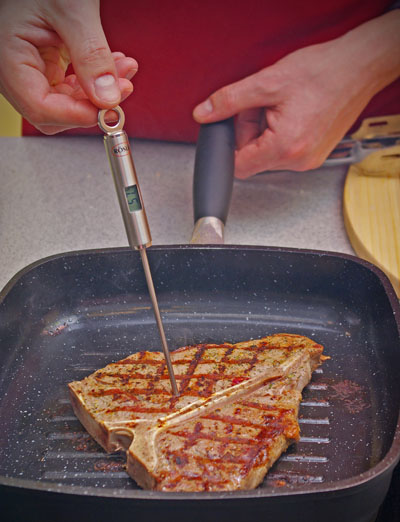 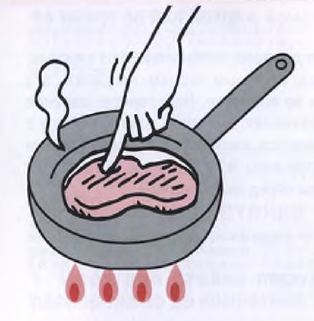 Промышленные измерения
Тоже много нового
Единственный путь к достижению прочной устойчивости жизни — непрестанное движение вперед.
Измерительные приборы
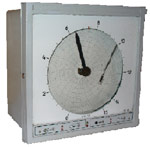 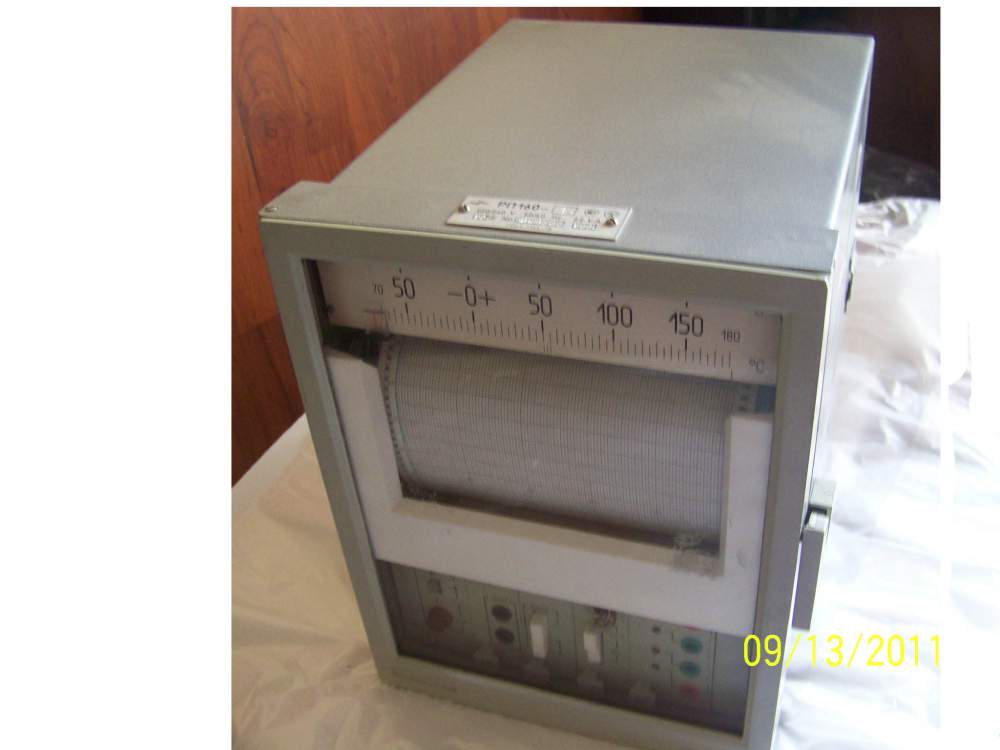 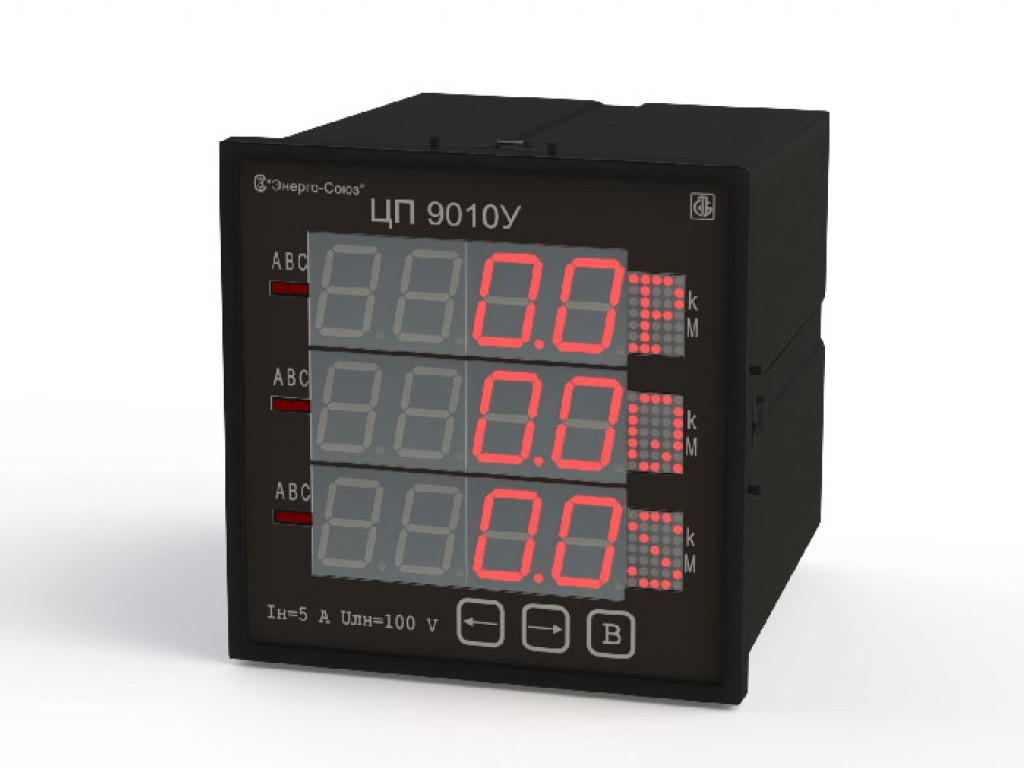 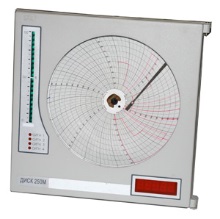 Тот, кто не смотрит вперед, оказывается позади.
Измерение параметров электрических цепей
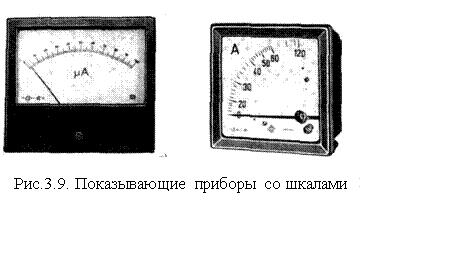 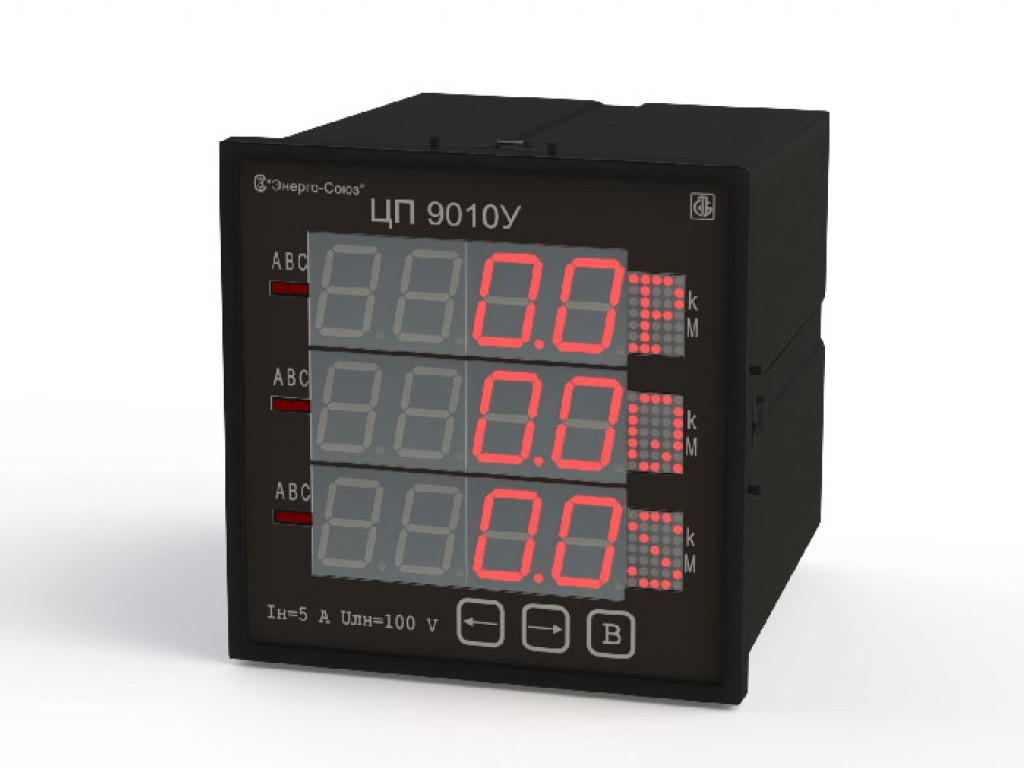 Прогресс — закон природы
Осциллографы
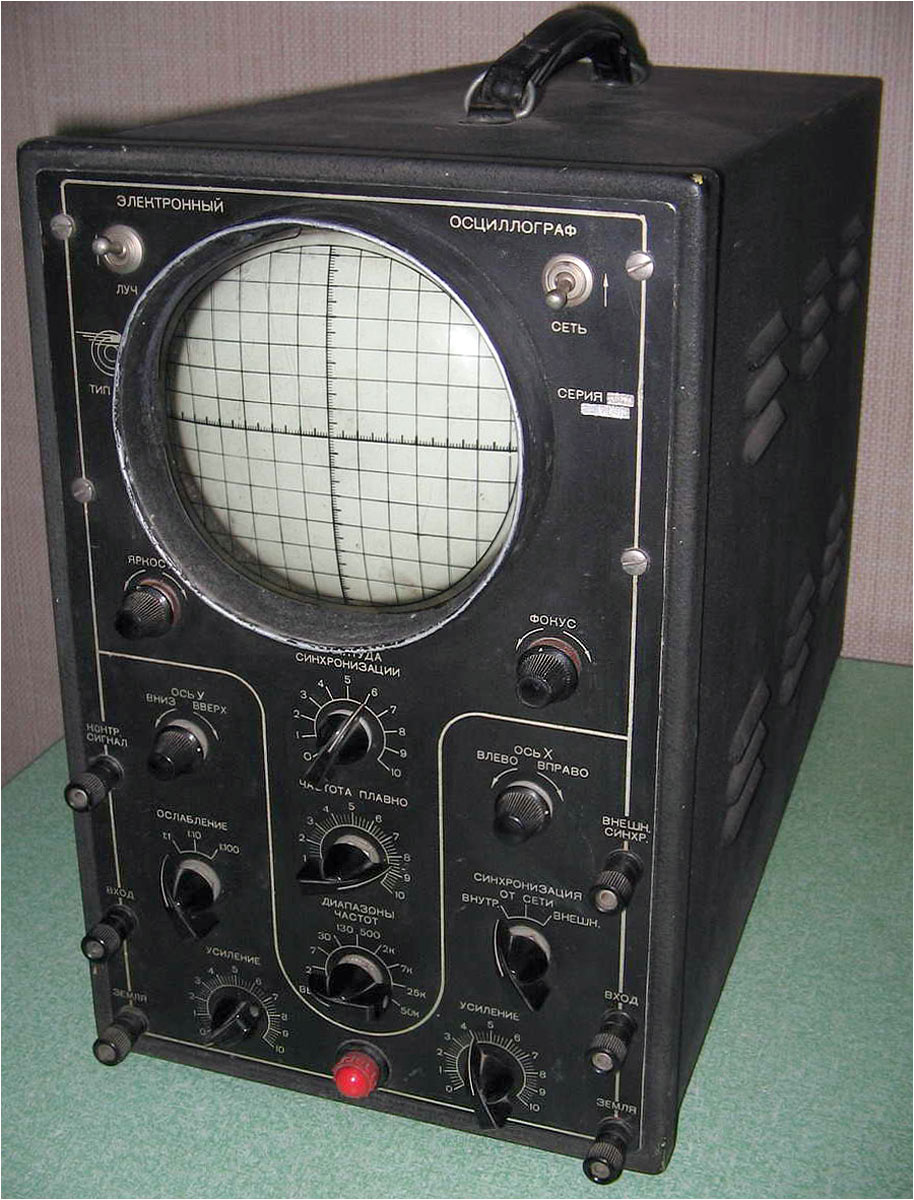 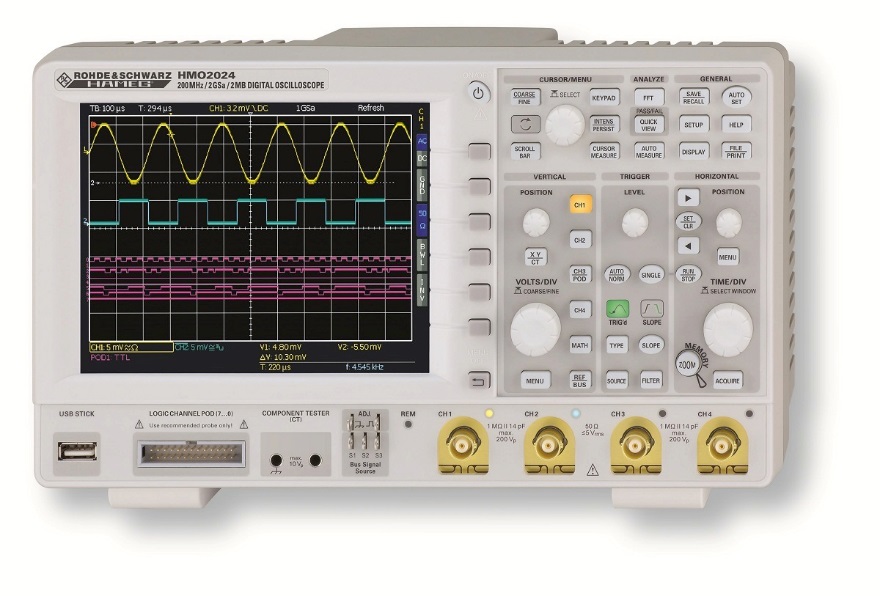 И даже…
Линейки
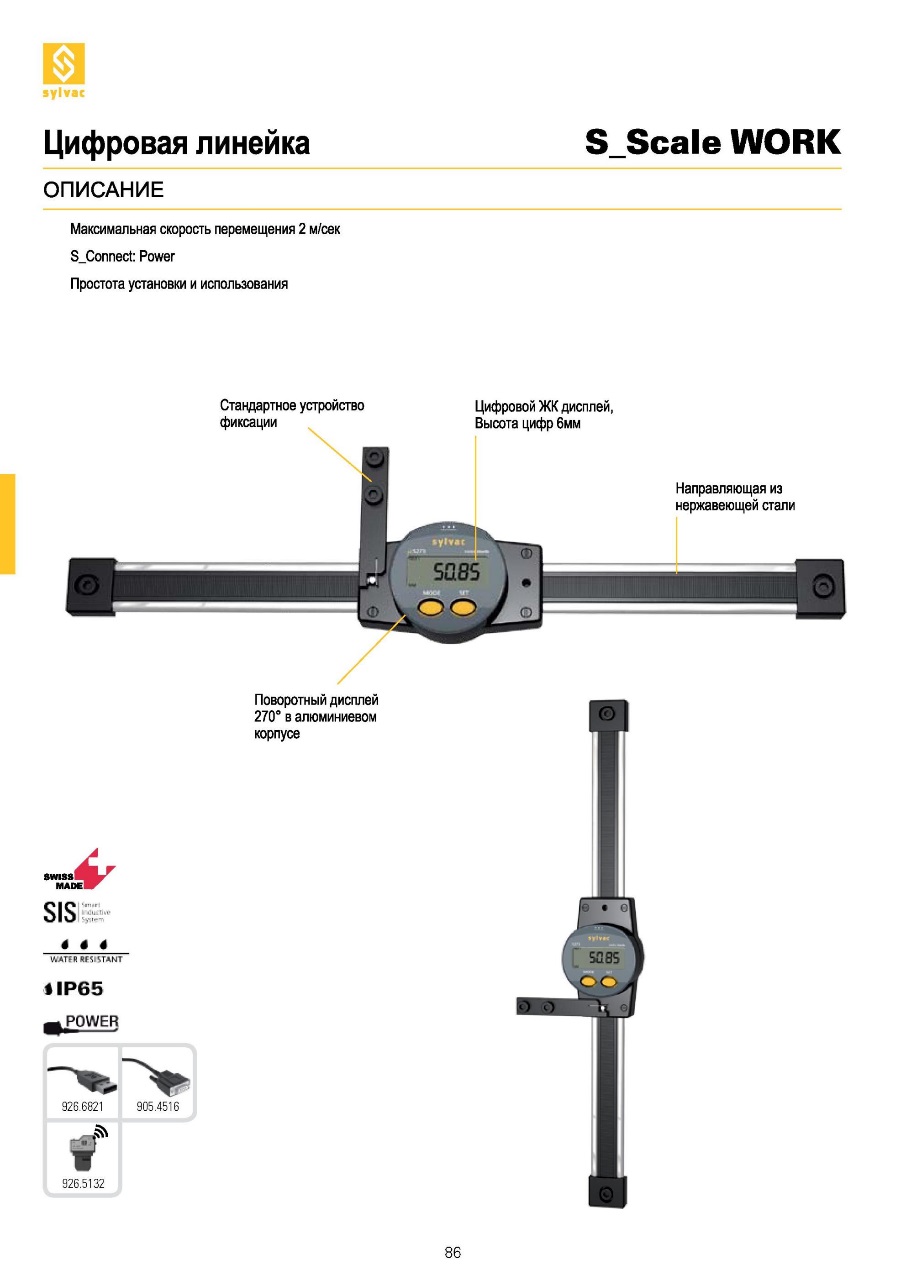 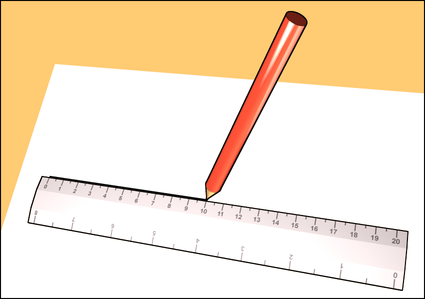 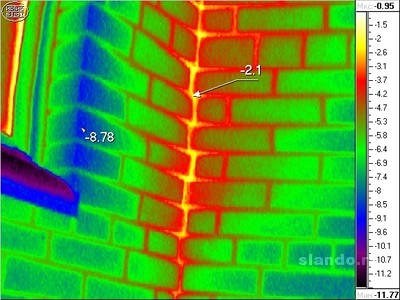 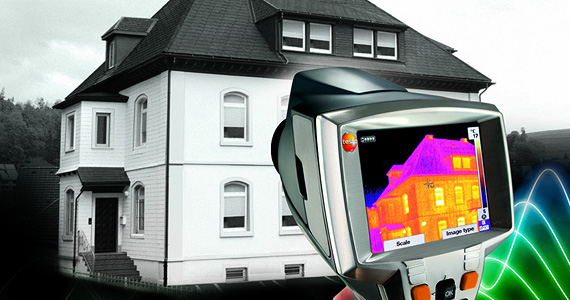 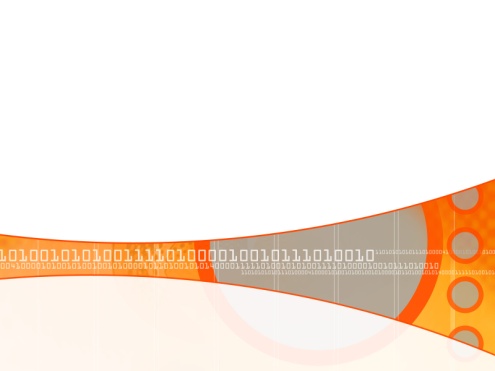 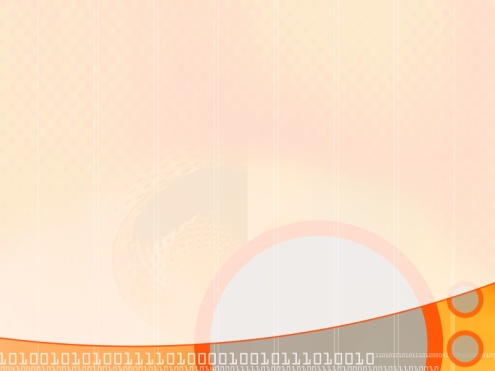 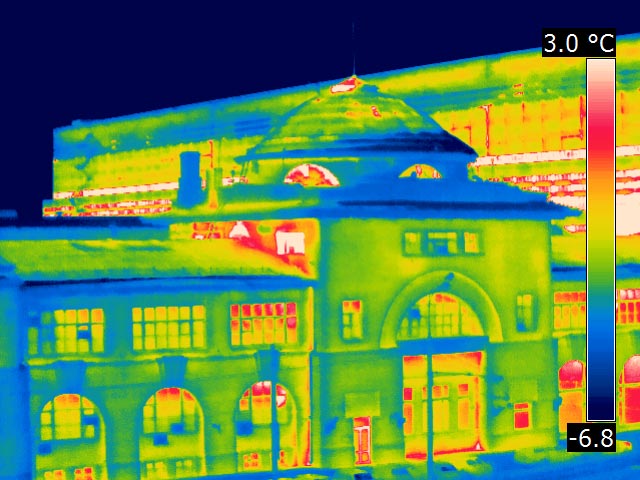 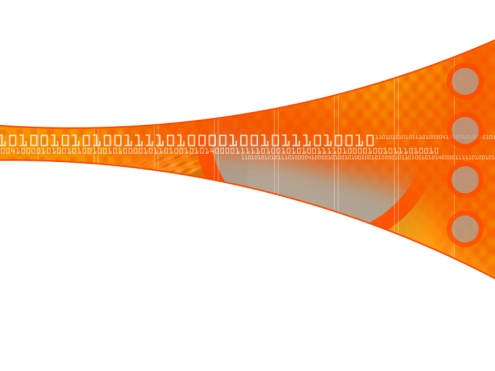 Тепловизоры
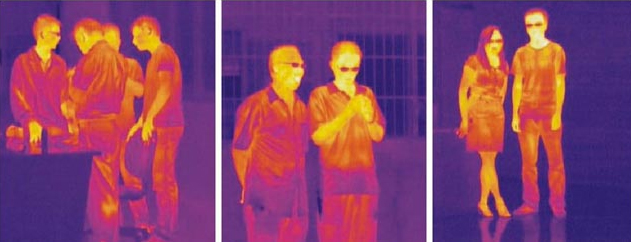 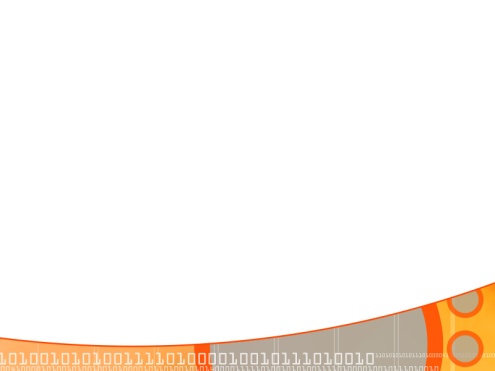